Reading a Graduated Cylinder
Determine Scale (What is each line worth?)

Measure bottom of meniscus

Get to eye level
Scale
Take two numbered lines that are next to each other and find their difference.
Divide that by the number of spaces  between our two numbers.
This tells us what each line is worth.
Meniscus
Water tends to stick to the sides of the graduated cylinder. This is called adhesion. ( A band-aid sticks to you, we call it an adhesive).
This force of adhesion is a little stronger than the force of cohesion between each water molecule.
The water takes on a curved shape called a meniscus.
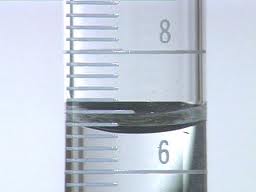 Always get eye level and read the bottom of the meniscus……..the bottom of the curve.
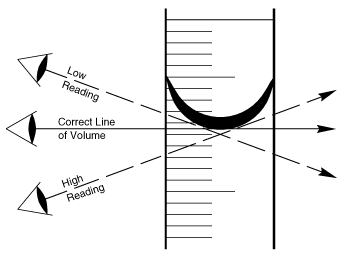